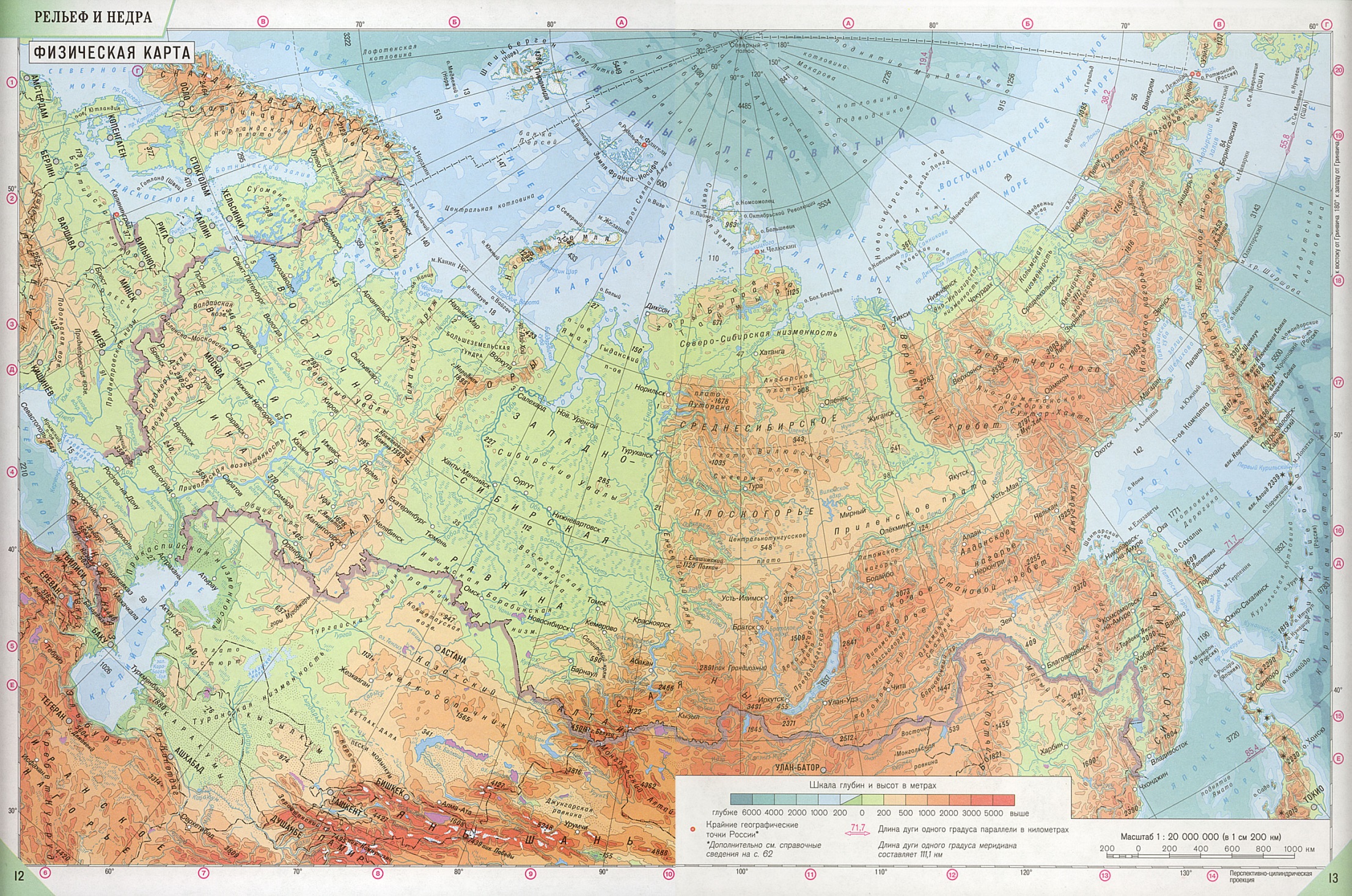 Федеративное деление РФ
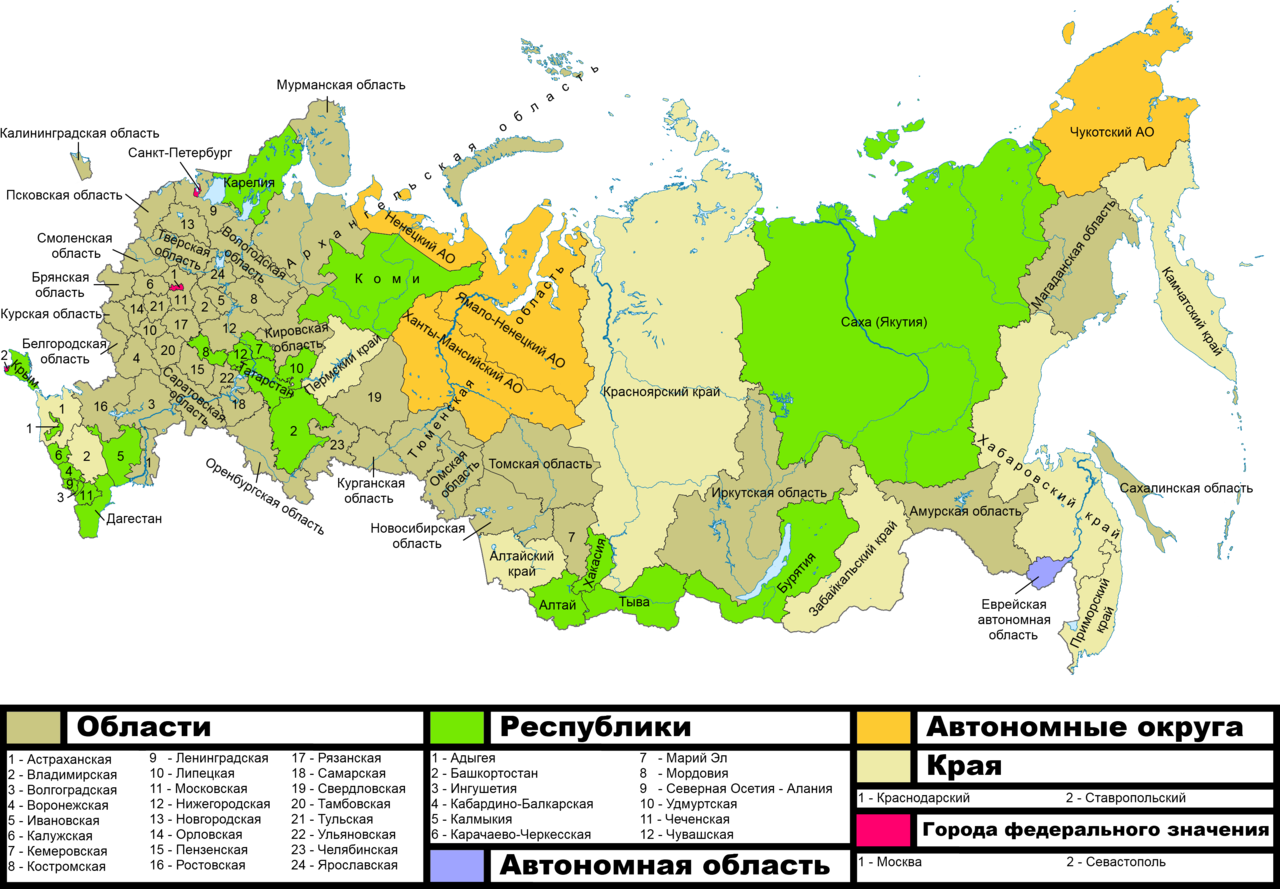 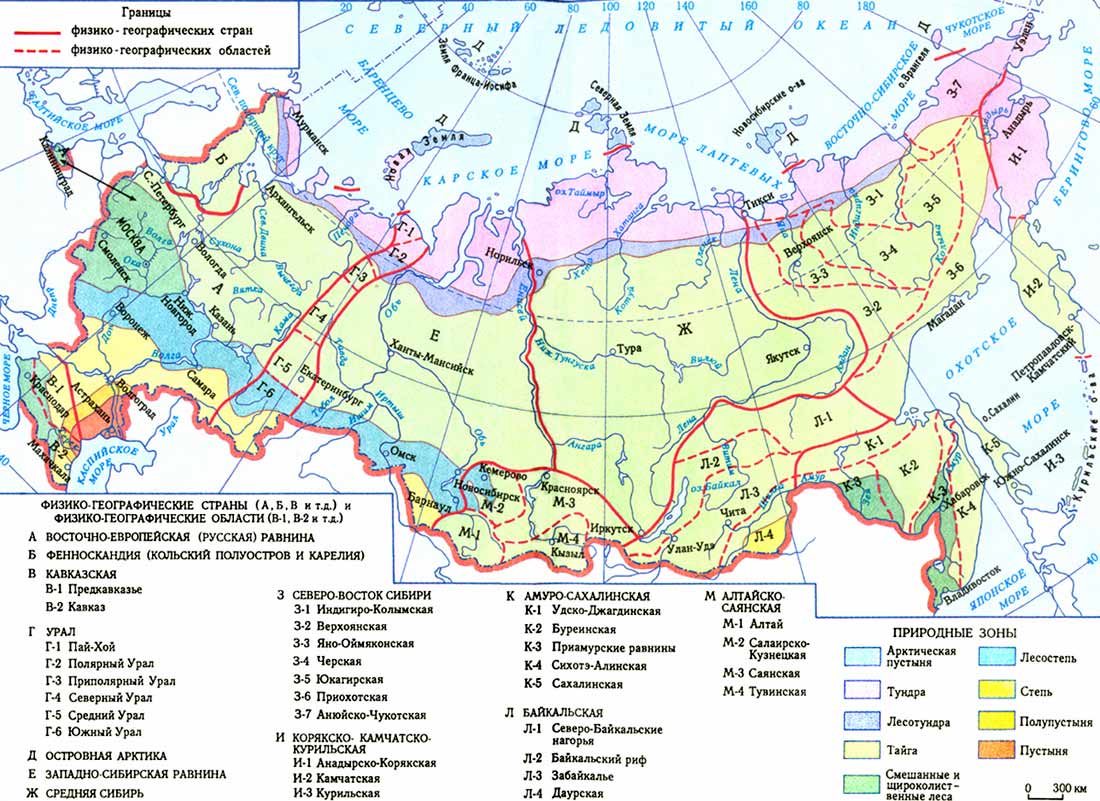 Государственные символы РФ
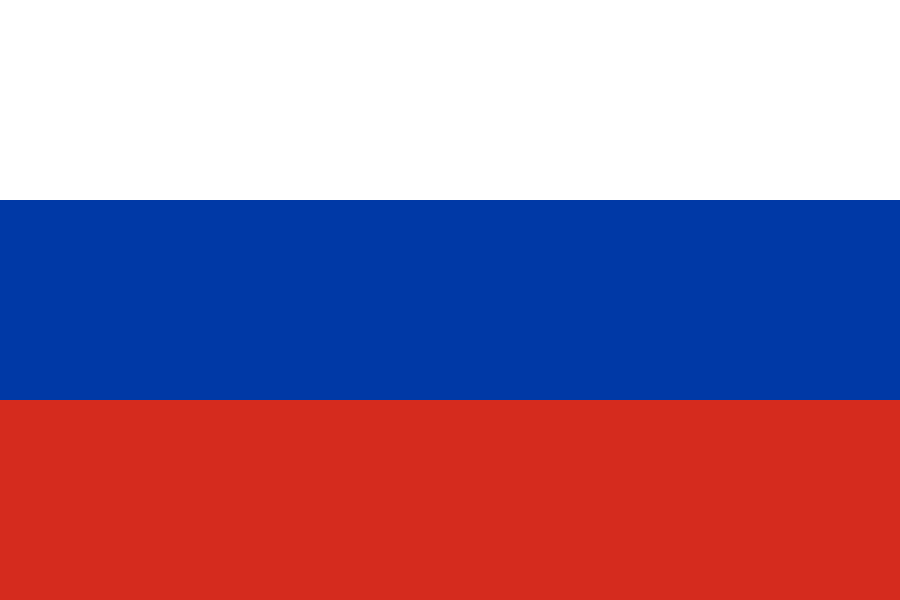 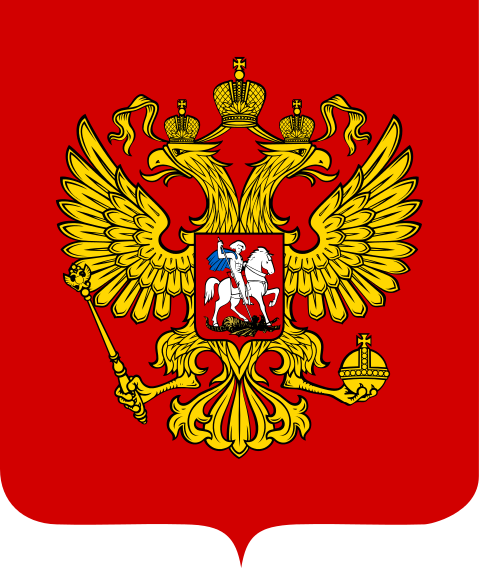